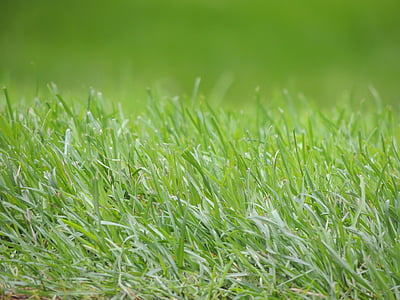 ČOVJEK
Priroda i društvo
Škola otvorenih vrata 

Osnovna škola Dore Pejačević Našice
Područna škola Vukojevci
28. ožujka 2018.
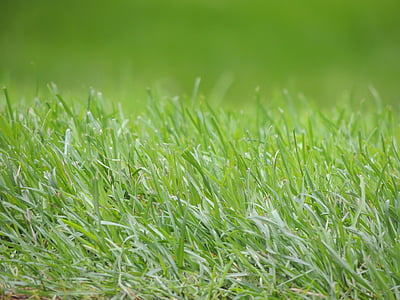 ČOVJEK JE PRIRODNO,  ŽIVO BIĆE.
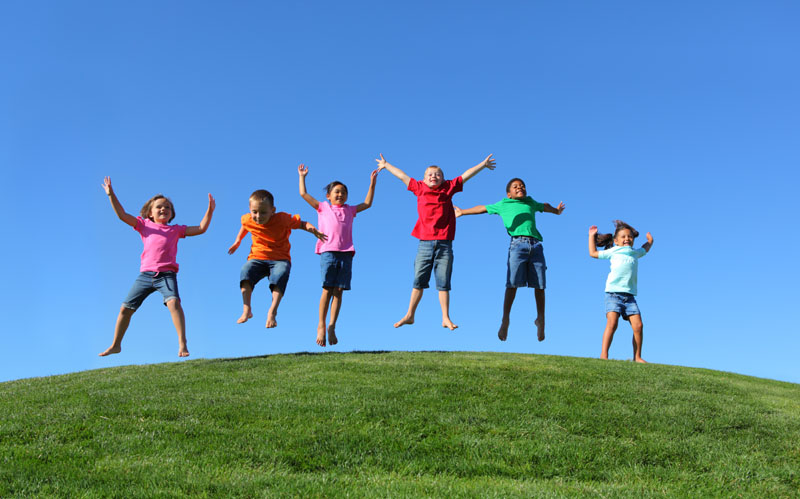 Svakodnevno smo povezani s prirodom.
Ljudi žive u zajednicama: obitelj, razred, država…
Svaki čovjek na svijetu ima jednaka ljudska prava.
Čovjek: rađa se, diše, hrani se, raste, razmnožava se, stari i umire
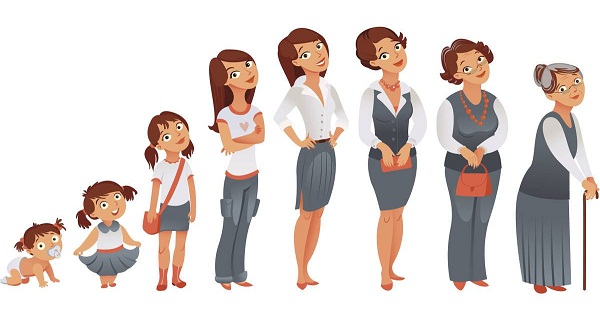 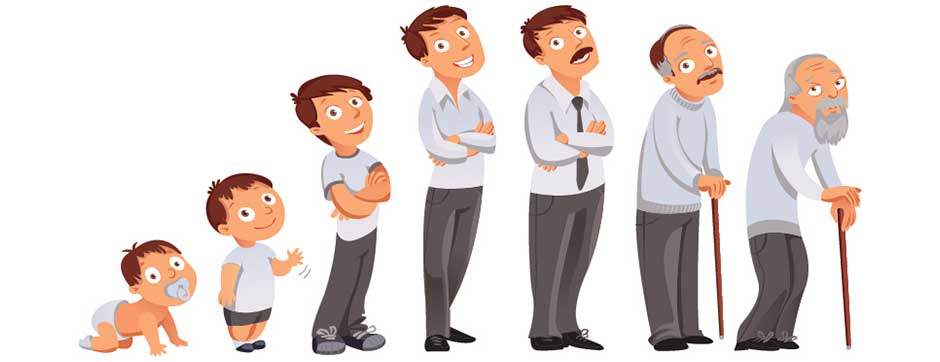 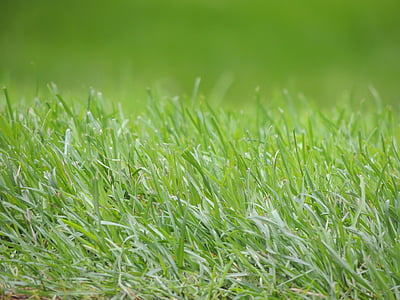 Ljudi su slični po tome što se…
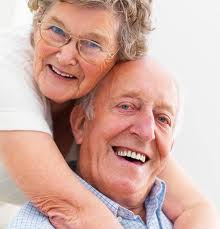 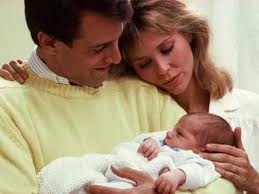 rađaju se
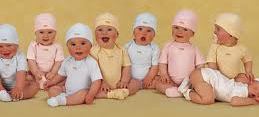 hrane se
stare
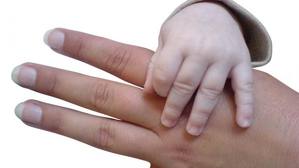 razmnožavaju se
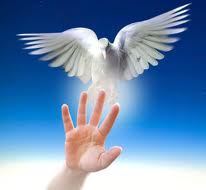 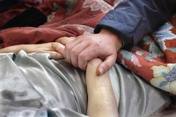 rastu
umiru
dišu
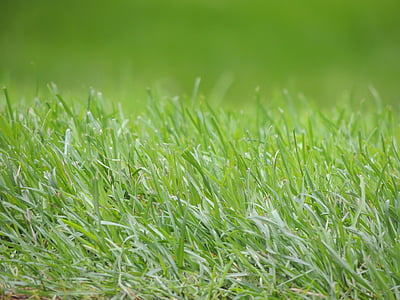 Ljudi se razlikuju po…
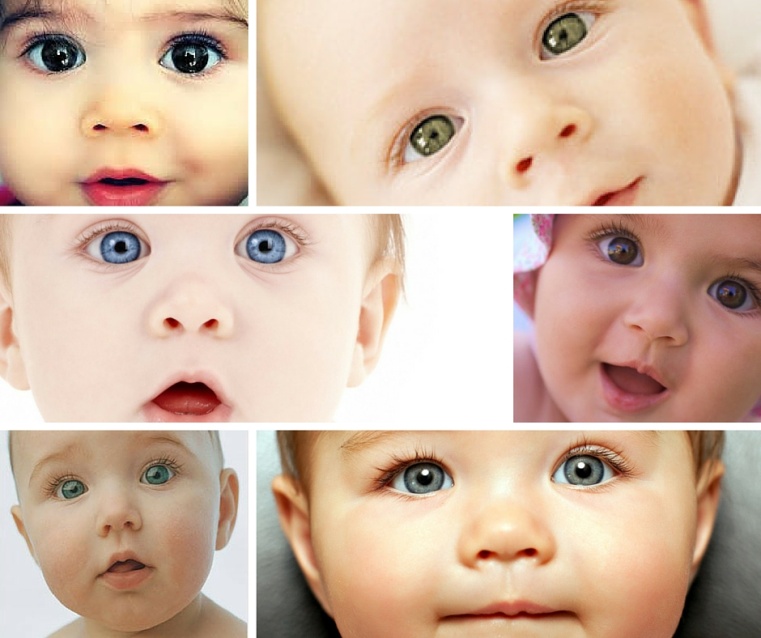 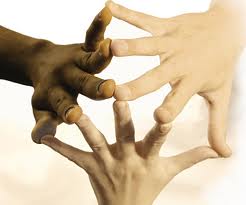 visini i težini,
boji kože
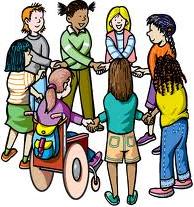 boji očiju
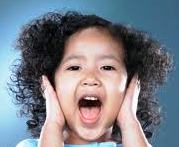 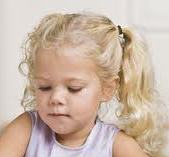 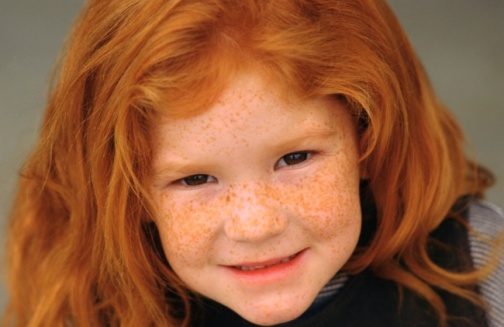 kosi
osobnosti
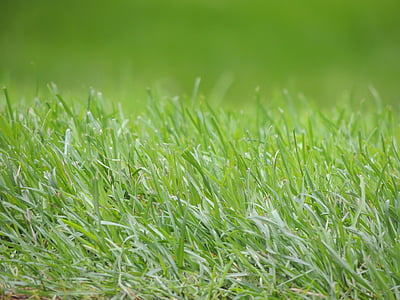 ČOVJEK JE MISAONO BIĆE JER…
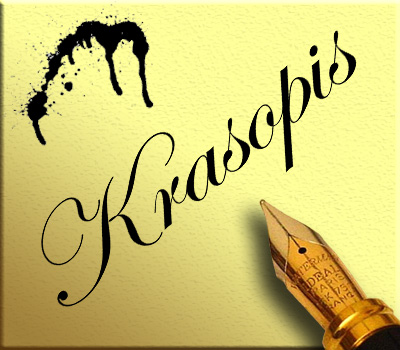 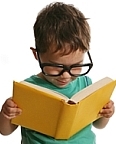 razmišlja o sebi i drugima
poznaje pismo
čita
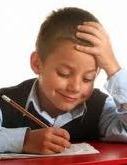 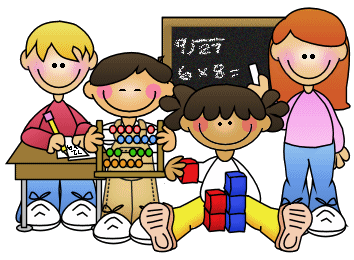 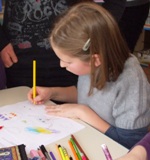 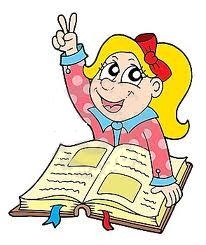 računa
piše
crta
donosi zaključke
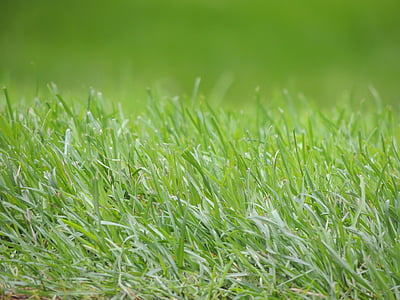 ČOVJEK JE DRUŠTVENO BIĆE JER…
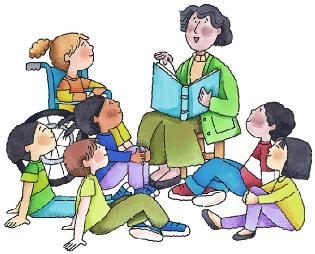 oduvijek živi u društvu 
s drugim ljudima
jer samo u društvu možemo spoznati nešto novo i otkriti nove mogućnosti
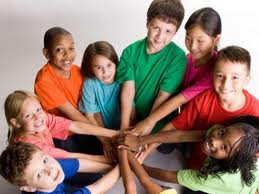 jer samo u društvu možemo riješiti
 pojedine teškoće ili napredovati
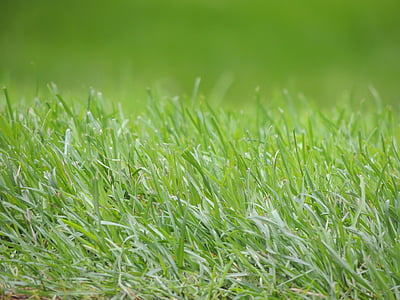 ČOVJEK JE DUHOVNO BIĆE JER…
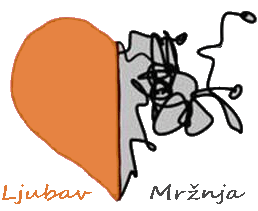 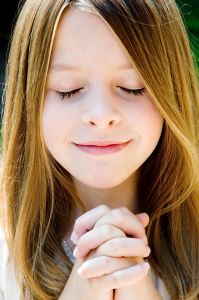 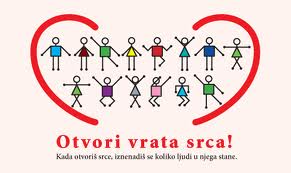 osjećamo dobro i zlo
trudimo se biti dobri
 prema drugima
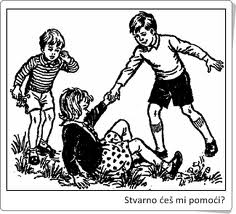 vjerujemo
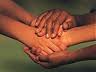 pomažemo drugima
 i štitimo  ih
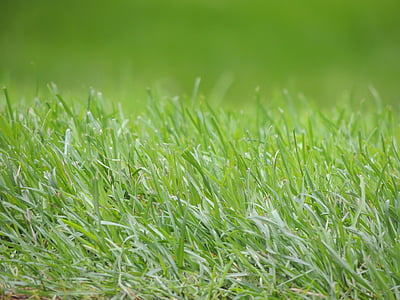 Svi ljudi imaju ista prava i jednako su vrijedni. Ujedinjeni narodi donijeli su Povelju o ljudskim pravima, pa tako postoje i prava djeteta. Povelja o pravima djeteta donesena je 1989. godine.
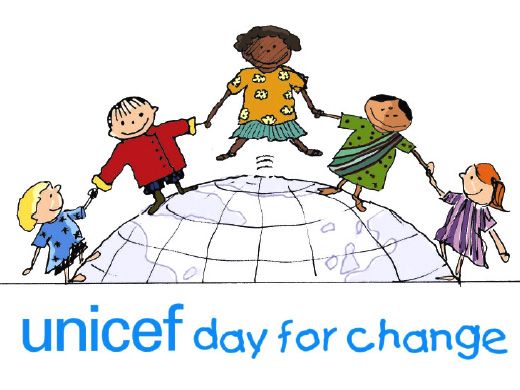 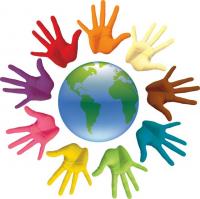 Ponovili smo o čovjeku!
Učiteljica: Anita ŠimićRazred: 4. razred